Demo KTKP010  21.10.19
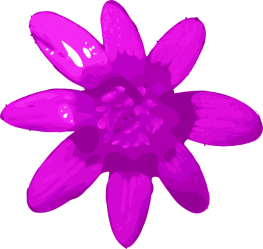 ’ALUKSI’
”Jos olisit…, niin mikä … olisit? Miksi?”
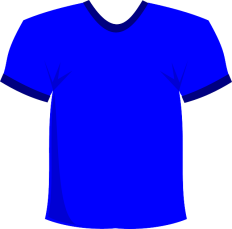 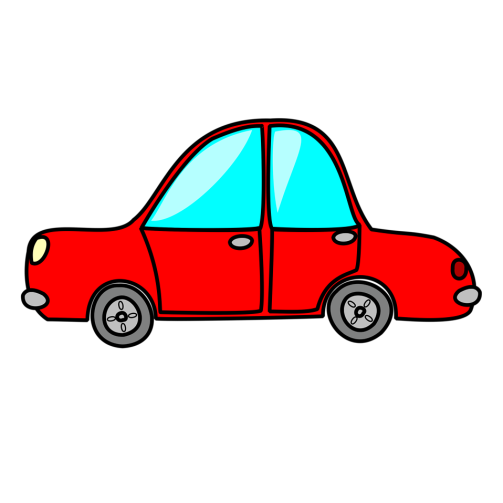 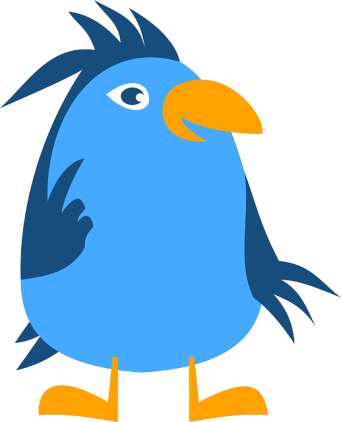 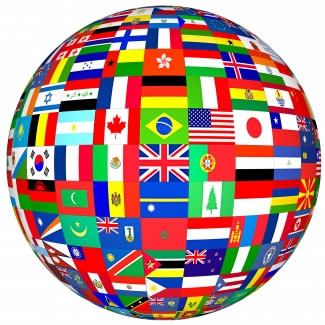 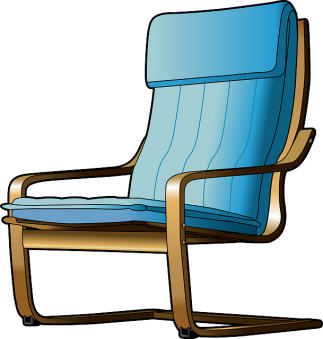 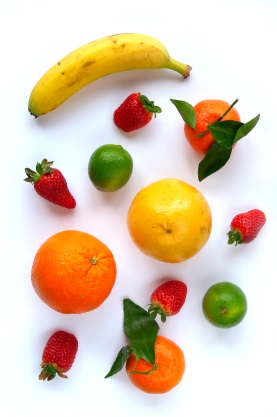 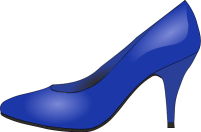 Pohdintatehtävä
Ryhmiin jako
Ota pöydältä yksi numeroitu lappunen. Jakaantukaa ryhmiin numeronne perusteella.
Keskustelkaa omista oppimiselämänkerroistanne:
Esittele oppimiselämänkertasi
Mitä yhteistä löydätte
Mikä ihmetyttää/pohdituttaa
Mitä opitte toistenne elämänkerroista